3 dages kursus for oplæringsvejledere på Pædagogisk Assistent uddannelsen
Oplæringens didaktik
Oplæringens didaktik
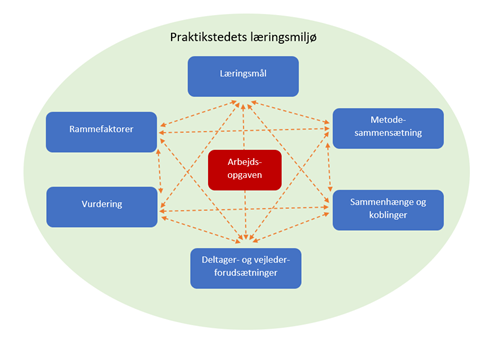 02-10-2023
Oplæringens didaktik
Deltager forudsætninger: Hvilke forudsætninger eleven har for udføre arbejdsopgaven
Læringsmålet: Hvad eleven skal lære for at udføre arbejdsopgaven
Sammenhænge og koblinger: Hvordan relevant viden og erfaringer kan blive bragt i spil i  arbejdssituationen
Rammefaktorer: Tid og udstyr til udføre arbejdsopgaven
Metodesammensætningen: Hvor selvstændigt eleven kan arbejde med arbejdsopgaven, hvad er vejlederens rolle
Vurdering: Kan være af  processen, resultatet eller af læringen. Kan komme fra andre eller eleven vurderer sig selv
02-10-2023
Oplæringsstedets læringsmiljø
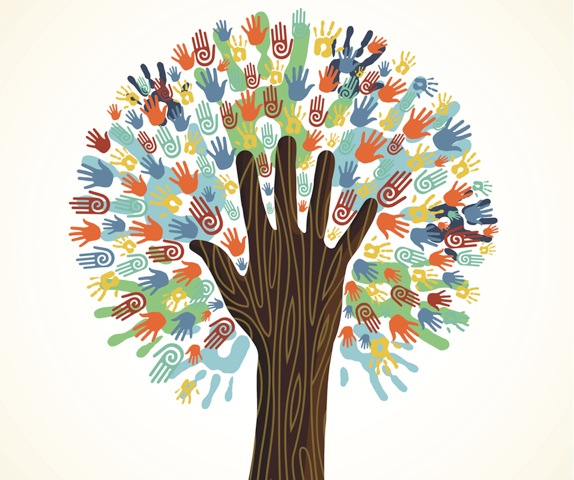 Læringsmiljøet på oplæringsstedet danner baggrund for læringen for eleven

Det kan bl.a. handle om:

Normerne for at inddrage elevens tidligere erfaringer og viden

Normerne for vurderinger i tilfælde af fejl

Anerkendelse af eleven

Engagement blandt kollegaer
02-10-2023
Oplæringsstedets læringsmiljø
Rita og Ken Dunn, Knud Illeris mfl.
02-10-2023
Arbejdsopgaven
Arbejdsopgaven
Autentiske arbejdsopgaver er grundlaget for læringen i oplæringen

Læring sker, når der arbejdes med autentiske opgaver med børn og borgere, hvor der er handletvang

Når arbejdsopgaverne er autentiske oplever eleverne ofte opgaverne som relevante  

Kompleksiteten af arbejdsopgaverne har betydning for rammerne for udførelsen af arbejdsopgaven og for vejledningsmetoden

Som vejleder skal du være bevidst om, hvorvidt der er risiko forbundet med arbejdsopgaven

Vigtigt at støtte eleverne i at få en forståelse for, hvilken betydning en pædagogisk indsats har på den lange bane
02-10-2023
Rutineopgaver
Rutineopgaver består af serier af handlinger

Når eleverne arbejder med rutineopgaver udvikler de og forfiner de rutinerne og får højere tempo samt større overblik og overskud

Vejleder skal støtte eleven i at se læringspotentialet i rutineopgaverne

Rutiner kan hindre eleverne i at se nye muligheder, hvis de kører på ”autopilot”

Det er vigtigt at eleverne også får nye opgaver

HVILKE RUTINEOPGAVER FINDES DER HOS JER?
02-10-2023
Problemløsningsopgaver
Eleverne møder arbejdsopgaver, som indeholder udfordringer
I rutineopgaver opstår der nogle gange udfordringer, og opgaven bliver således til en problemløsningsopgave
Her kan der være et læringspotentiale for eleven
Eleven skal vurder sin udfordring, handler, afprøver nye metoder og udvikler en ny forståelse
Refleksion i handling eller refleksion over handling
Eleven udvikler dømmekraft, situationsfornemmelse og intuition
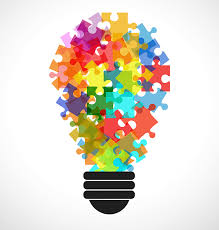 02-10-2023
Refleksionhjulet
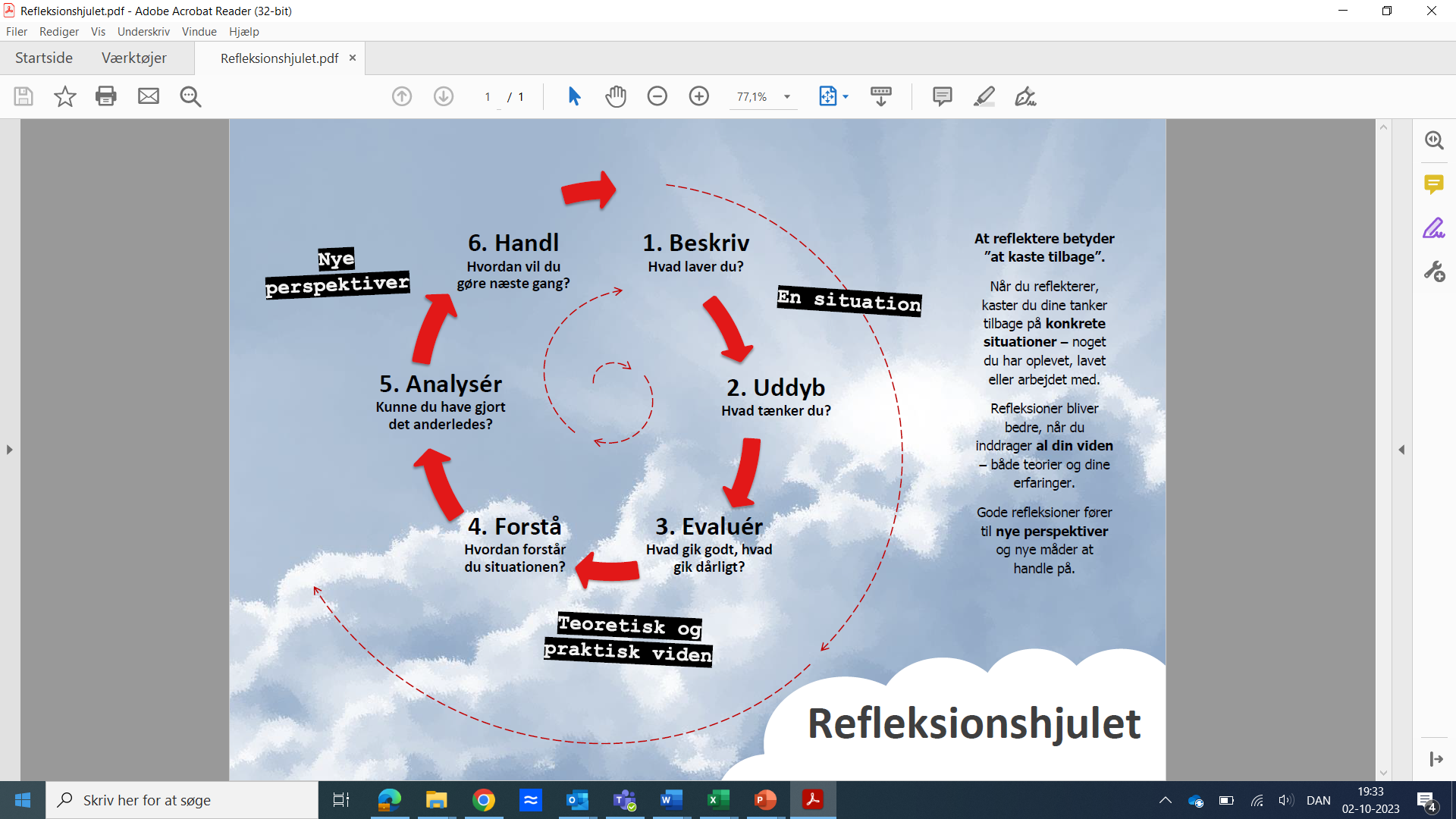 02-10-2023
Læringsmål
Læringsmål
Der er 18 oplæringsmål for eleverne i oplæringen. Oplæringsmålene tager afsæt i de 21 overordnende kompetencemål for den pædagogiske assistent uddannelse. 

Oplæringsmålene er bredt formuleret, så det kan være nødvendigt at bryde dem ned, så de er lettere at forstå og passer til lige præcis jer som oplæringssted. 

Der kan være formelle læringsmål, som tager afsæt i særinteresser fra eleven eller vejlederen – de uformelle læringsmål kan være ubevidste.

Der opstår ofte situationsbestemte læringsmål, fordi der ofte opstår noget uforudset i arbejdssituationen.
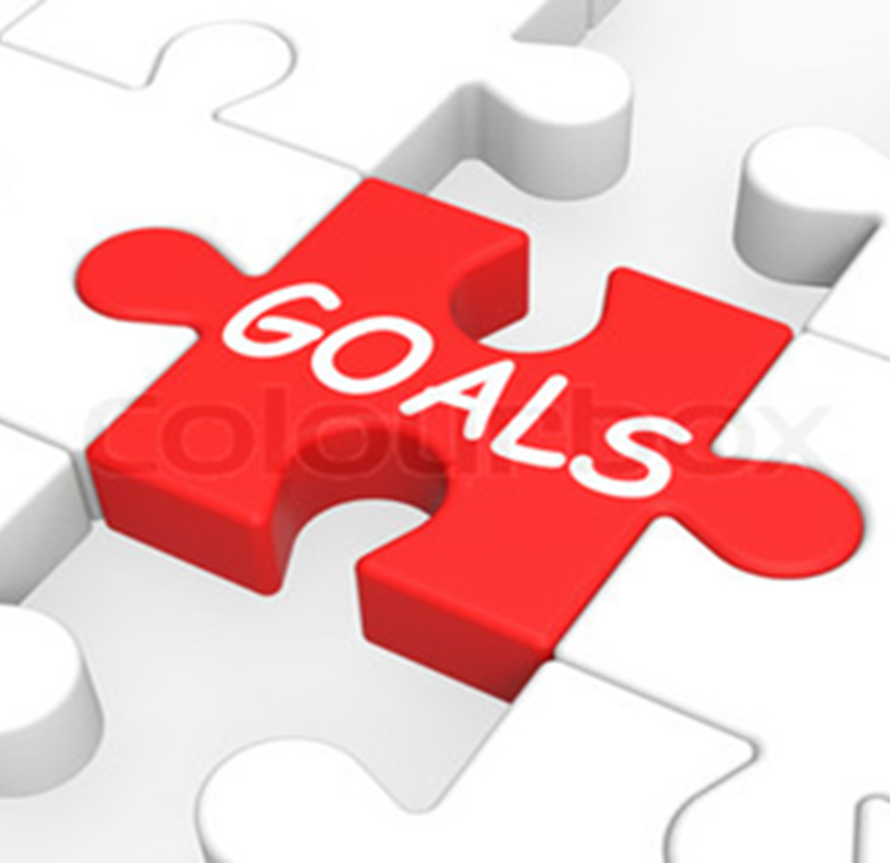 02-10-2023
Oplæringsmål
02-10-2023
Oplæringsmålene
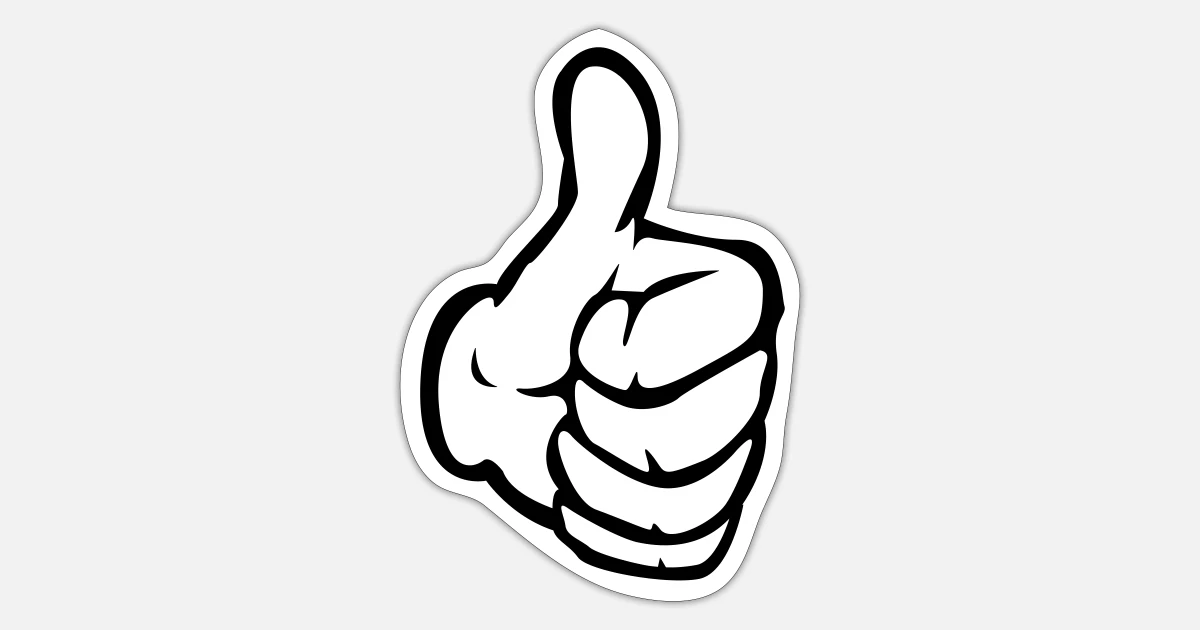 En god tommelfingerregel som vejleder er at huske sig selv og eleven på, at elevens arbejde med samme pædagogiske planlagte aktivitet typisk bidrager til opfyldelsen af flere oplæringsmål på én gang
02-10-2023
Arbejdet med oplæringsmålene
Arbejdet med oplæringsmålene
Præstationsstandarder
Blooms taksonomi
Oplæringsmål
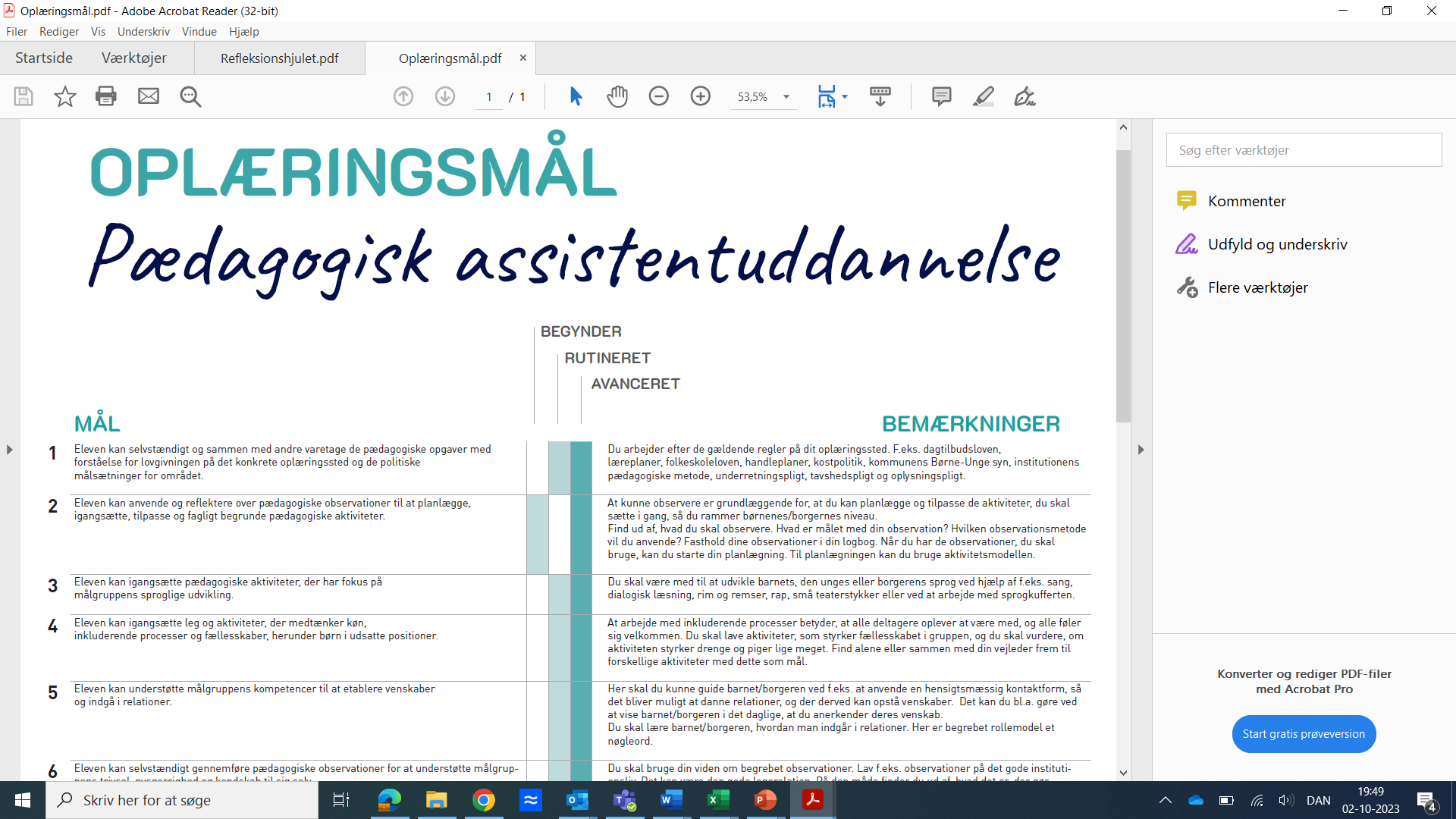 02-10-2023
Begynderniveau
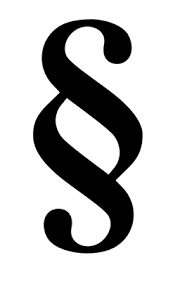 Eleven kan løse en opgave og udføre en aktivitet i en kendt situation eller ud fra en kendt problemstilling eller kan udføre en mere kompliceret aktivitet under vejledning. 
På dette niveau lægges der vægt på personlig kompetence til at sætte sig ind i uddannelsens fundamentale kundskabs- og færdighedsområder og kompetence til at udvikle ansvarlighed og grundlag for fortsat læring. 
På begynderniveauet grundlægges ligeledes selvstændighed i opgaveløsning
(Bekendtgørelsen for erhvervsuddannelser)
Rutineret niveau
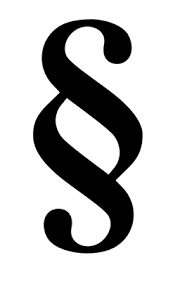 Eleven kan planlægge og gennemføre en opgave eller aktivitet eller løse et problem i en rutinemæssig eller kendt situation og omgivelse, alene og i samarbejde med andre. 
På dette niveau lægges vægt på den personlige kompetence til selvstændigt at sætte sig ind i mere komplicerede problemstillinger og til at kommunikere med andre om løsningen heraf. 
Yderligere lægges vægt på fleksibilitet og omstillingsevne
(Bekendtgørelsen for erhvervsuddannelser)
Avanceret niveau
Eleven kan vurdere et problem, kan planlægge, løse og gennemføre en opgave eller aktivitet eller løse et problem også i ikke-rutinesituationer – alene eller i samarbejde med andre – under hensyn til opgavens art. 
På dette niveau lægges vægt på den personlige kompetence til at tage selvstændigt ansvar og vise initiativ samt kompetence til selv at formulere og løse faglige og sociale opgaver og problemer. 
Yderligere lægges vægt på kvalitetssans og kreativitet.
(Bekendtgørelsen for erhvervsuddannelser)
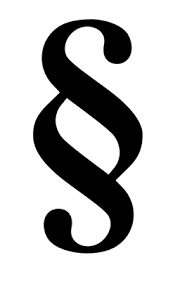 Begynderniveau
Rutineret niveau
Avanceret niveau
Opgave
Tænk på en arbejdsopgave, som en PA elev skal varetage på oplæringsstedet

Kom med eksempler på, hvordan eleven kan udføre opgaven ud fra de 3 præstationsstandarder. 

Arbejde med:
oplæringsmålene 
planlægning af oplæringsforløbet
02-10-2023
Deltager- og vejlederforudsætninger
Deltager- og vejlederforudsætninger
Arbejdsopgaven
Elevens modstand mod læring
Elevens engagement
Deltager- og vejlederforudsætninger
Faglige
Sociale
Personlige
02-10-2023
Deltager- og vejlederforudsætninger
Faglige forudsætninger: 

Eleven trækker på sin viden: forståelser, erfaringer, rutiner og tavs viden. 
Har betydning når eleven skal lære ved at udføre en opgave. 

Eleverne har meget forskellige faglige forudsætninger, hvilket er med til at afgøre behovet for vejledning.

Også vejlederens forståelse, erfaring og kapacitet til at formidle har betydning i arbejdssituationen.
Deltager- og vejlederforudsætninger
Personlige forudsætninger:
 
Elever møder opgaver med forskellige sindsstemninger, som kan udspringe af trivsel på oplæringsstedet eller privatlivet. 

Elevers arbejdstempo hører ind under personlige forudsætninger. Vejledere tilpasser ofte tempoet til at eleverne kan følge med, og forventer at elever øger tempoet i løbet at oplæringen

I samarbejdssituationer kan det have betydning om elever er udadvendt eller indadvendt

Vejlederens humør og følelser kan påvirke elevens adgang til vejledning
Deltager- og vejlederforudsætninger
Sociale forudsætninger: 

Sproglige og kulturelle forudsætninger kan have i betydning i forskellige arbejdssituationer.

Det kan handle om fagsprog, generelle sproglige forudsætninger eller jargon

De sociale forudsætninger kan være med til at giver adgang til arbejdsfællesskabet
Deltager- og vejlederforudsætninger
Engagement:
Relevante opgaver giver engagement og vilje til at klare arbejdsopgaverne

Vilje må dog ikke spærre for evnen til at sige fra

Modstand mod læring:
Hvis eleven ikke oplever opgaven som relevant kan det give modstand mod læring

Eleven kan ”gå i sort” – tør ikke

Eleven kan ”gå i rødt” – blive frustreret
Elevens engagement
Elevens engagement stiger når arbejdsopgaverne opleves som relevante og autentiske. 

En vanskelig opgave kan øge vilje, udholdenhed og vedholdenhed. 

Bagsiden kan være at eleven ikke får sagt fra eller forholder sig kritisk, hvilket kan medføre en risiko.
Modstand mod læring
Eleven kan vise modstand mod læring, hvis vedkommende synes, at arbejdsopgaven ikke er relevant.

Eleven kan gå i sort eller i rødt

Dette kan få betydning for vejledningsmetoderne, hvor vejledning er mere tæt eller der er mere tid til arbejdsopgaven.
Elevernes forudsætninger:
Hvilke særlige erfaringer og rutiner vil være gode at have for elever ift. de arbejdsopgaver, I har på din arbejdsplads?
Hvilke tanker gør du dig om elevernes forskellige forudsætninger? Inddrag evt. dine erfaringer som vejleder. 
Hvordan vil du undersøge elevens deltagerforudsætninger?
Snak med din sidemand 10 min.
Den gode vejleder
Man er ikke født til at være vejleder. Det er noget man skal lære. Hvis man vil lære det, så kræver det en indsats på 3 felter:

Viden (hvad, du skal gøre)
Kunnen (hvordan, du skal gøre det)
Vilje (drivkraft, motivation, træning og sejhed til selv at være i en læreproces)
At være vejleder er et arbejde som både giver glæde, begejstring, gå på mod, men som også indeholder besværligheder.

Inden eleven når målet, skal eleven igennem de besværligheder, en læreproces også er. For det er nemlig også fyldt med frustrationer at lære og træne. Eleven må svede og blive irriteret over, at det kan være svært og bliver måske vred på vejlederen, fordi det føles som om, der stilles helt urimelige krav.
02-10-2023
Den gode vejleder
Elevens tilknytning til vejlederne har betydning for kvaliteten af elevens læring

Vejleder og elev har et gensidig ansvar for en positiv stemning og et tillidsfuldt forhold – men vejlederen har et særligt ansvar
Vejleder skal have lyst til af lære fra sig og blive motiveret af at opleve, at eleven udvikler sig gennem oplæringen

Ligeledes kan man forvente en motiverende effekt, hvis der tages udgangspunkt i det, der ønskes opnået; frem for undgået – samt i elevens ressourcer og det, der allerede lykkes i praksis
02-10-2023
Oplæringsvejlederens mange roller 					           Læring og vejledning i praksis Mine Rasmussen
Kontrollerende 					
Understøttende 

Omsorgsgivende

Instruerende 

Accepterende
Integrerende 

Rådgivende 

Inspirerende 

Strukturerende

Udfordrende
02-10-2023
Vejledertyper
Mesteren – formativ og normativ vejledning

forbillede 
asymmetrisk forhold
sætter dagsordenen 
viser vejen (går foran)
tæt evaluering og kontrol 
vægt på arbejdspladsens perspektiv 
tavs viden 
refleksion-i-handling 
professionel relation 
fremtræder som en autoritet for den usikre elev
02-10-2023
Vejledertyper
Sparringspartneren - Refleksiv vejledning

katalysator 
symmetrisk forhold
giver plads 
træder i baggrunden (går bagved)
sikrer udfoldelse af potentialer
vægt på individuel udvikling 
Drøftelser og italesættelse 
refleksion-over-handling
personligt engagement 
fremtræder som spejl og dialogpartner for den reflekterende elev
02-10-2023
Vejledertyper
Omsorgsvejlederen - Emotiv vejledning

Sikrer tryghed og nærhed
Er meget opmærksom på elevens trivsel
Accepterer og anerkender eleven
Integrerer eleven i institutionens fællesskab
Utydelige mål og krav
Mindre plads til konflikter eller uenighed?
02-10-2023
Rammefaktorer
Rammefaktorer
Organisatoriske rammer:
Tid sammen med vejleder
Tidsrammen -> kan indvirke på vejledningen 
Cool situation: god tid/lav handletvang 
Hot situation: kort tid/høj grad handletvang

Fysiske rammer:
Påklædning: hvad forventes eleven at være iført og evt. arbejdstøj
Teknologi: koder og adgang til oplysninger 
Udfordrende fysiske rammer: hygiejne, pladsmangel, støj (kan påvirke elevens engagement)
Rummets indretning, kan gøre at en opgave udføres korrekt
02-10-2023
Sammenhænge og koblinger
Sammenhænge og koblinger
Sammenhænge og koblinger handler om at skabe sammenhænge til andre arbejdsopgaver  og koblinger til skoleforløb på tværs af andre læringsarenaer. 

Sammenhænge og koblinger kan skabes af eleven selv af faciliteres af vejleder.

Når eleven lærer noget i en situation og kan anvende det i en anden situation er der tale om transfer af viden 

Specifik transfer: Når en elev overfører det han/hun har lært i en arbejdsopgave til en tilsvarende arbejdsopgave

Generel transfer: Når eleven kan bruge generel teori fra skoleundervisningen til en unik arbejdssituation

Elevens har ofte selvetablerede læringsarenaer som fx fritidsjob. Herfra kan der også skabes transfer.
02-10-2023
Metodesammensætning
Vejledningsmetoder
Modellering

Styring:
Vejlederen styrer arbejdsprocessen og sammensætter fokusområder, mens eleven er observerende

Rollefordeling:
Vejlederen er ekspert og eleven er observatør
02-10-2023
Vejledningsmetoder
Tæt vejledning

Styring: 
Vejlederen styrer arbejdsprocessen trin for trin og sammensætter fokusområder, men eleven udfører opgaven

Rollefordeling:
Vejlederne er instruktør og eleven er novice
02-10-2023
Vejledningsmetoder
Stilladsering

Styring:
Vejlederen overdrager løbende ansvar for ansvarsprocessen og sammensætningen af didaktiske fokusområder – til tider med spørgsmål fra vejlederen

Rollefordeling:
Vejlederen er observatør og eleven er begynder
02-10-2023
Vejledningsmetoder
Fading

Styring: 
Eleven styrer arbejdsprocessen og sammensætter fokusområderne

Rollefordeling:
Vejlederen er supporter og eleven er kollega
02-10-2023
Oplæringens didaktik
Valget af vejledningsmetode sker i gensidig relation til:
 
Sværhedsgraden i arbejdsopgaven

Elevens forudsætninger for deltagelse

Læringsmålet

Elevens behov for støtte til skabe sammenhænge og kobling
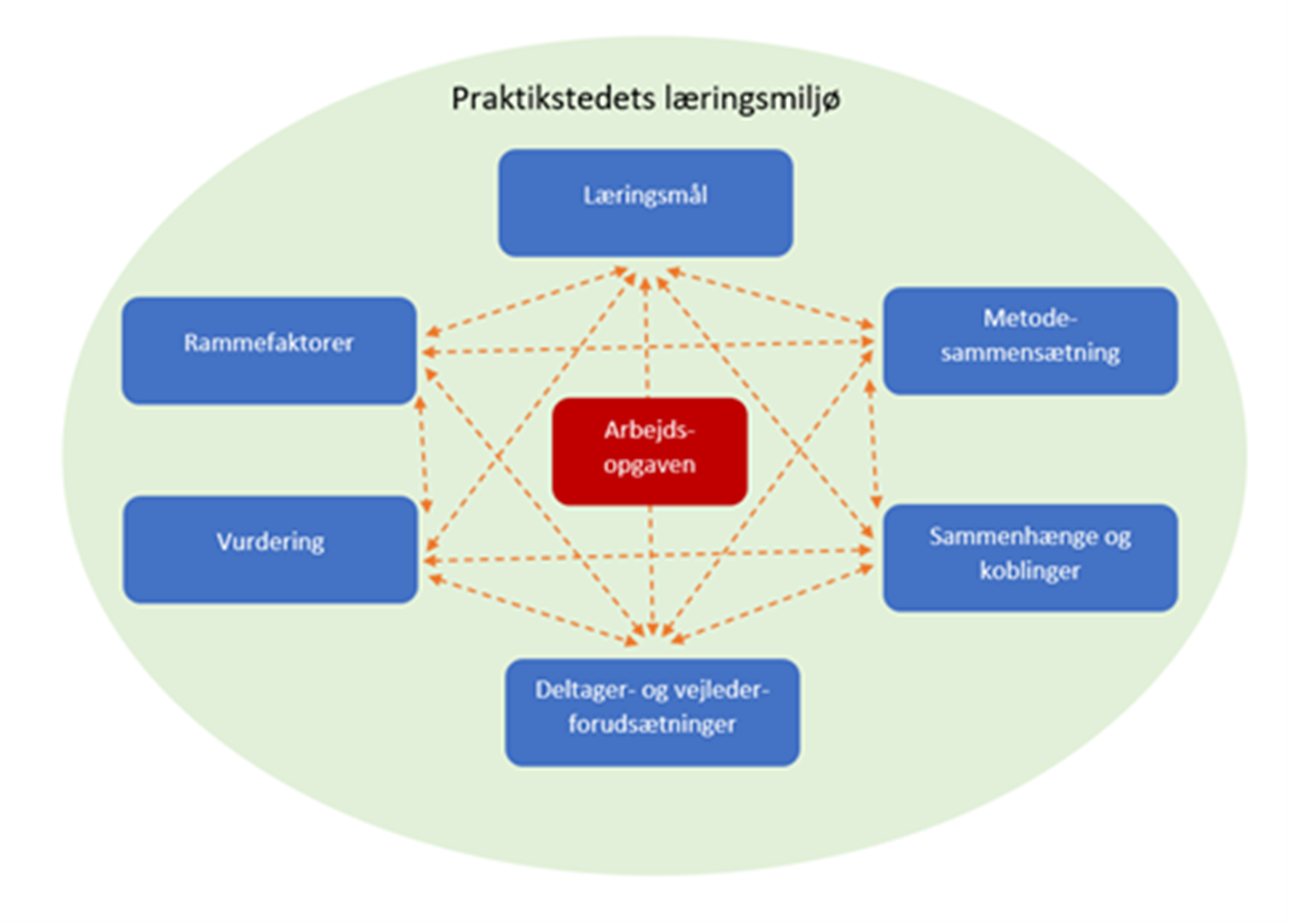 02-10-2023
Dagsorden til vejledning
Har I en dagsorden, når I holder vejledning?

Hvem har ansvaret for at lave dagsordenen?

Laves dagsordenen ud fra en skabelon?

Hvad kræver det at lave en god dagsorden?

Vi laver en bruttoliste med ideer til , som kan stå på en dagsorden
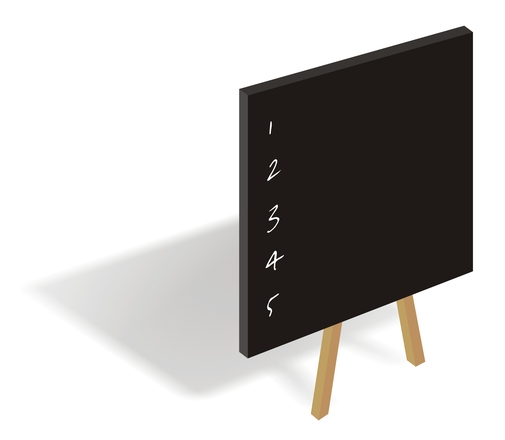 02-10-2023
Logbog
Det forventes at eleven skriver logbog

Det er stor frihed i forhold til metode og anvendelse

Logbogen kan deles med jer i OneDrive

Eleven kan vise logbogen til jer

Logbogen kan skrives eller indtales

Eleven kan få tid til logbogsskrivning på oplæringsstedet eller gøre det derhjemme

Der er stor forskel på, hvor ofte eleven skriver i logbogen
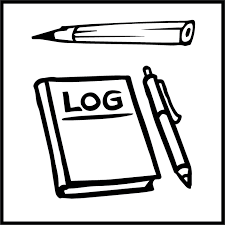 02-10-2023
Hjælpeskema
Link til hjælpeskemaet ligger på oplæringsplaformen

Hjælpeskemaet udfyldes med elevens personlige oplysninger.

Oplæringsstedet markerer i skemaet, hvilket niveau (begynder, rutineret, avanceret) eleven har nået i forhold til hvert enkelt oplæringsmål. 

I feltet ”Bemærkninger” kan markeringen uddybes med forskellige forklaringer, fx at oplæringsstedet ikke har nået at arbejde med et bestemt mål, at eleven skal arbejde med et bestemt emne tilbage på skolen eller i næste oplæringsperiode, eller måske at eleven er nået længere end forventet.

Hjælpeskemaet kan udfyldes på papir eller elektronisk og vedhæftes oplæringserklæringen. Begge dokumenter udleveres til eleven og til skolen.
02-10-2023